Socialkontoret
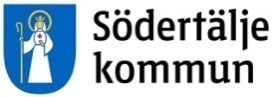 Stab och tillståndsenhet
Socialdirektör
Vuxenenheten
Barn och ungdom
Arbete och försörjning
Missbruk 
Myndighet
Förebyggandeenheten
Fältarbetarna, Familjerådgivningen,  
Familjecentralen Geneta, FriZon.
Arbetsmarknad
Team 1
Öppenvårdsteamet
Arbetsmarknad
Team 2
Mottagning, socialjour
Socialpsykiatri 
Myndighet
Egen försörjning
Myndighet Barn
Aktivitetscenter
Sysselsättningsverksamheter
Myndighet Ungdom
Mottagning och 
Utredning
Enheten för arbetsrehabilitering 
IPS-insatser för socialpsykiatri, missbruk, LSS
Öppenvård Barn.
Socialpsykiatriska rehabiliteringsenheten 
Boendestöd, samordnarskap
Sociala boendeenheten
Budget- och skuldrådgivning samt Dödsboutredning
Öppenvård Ungdom
Arthur, Vista, Akut- och utredningsplatser
Verksamhetsstöd
Emyhemmet, Höjden
Placeringsenheten
Nova, Siri, Vigor
Relationsvåldcenter
Myndighet våld, Öppenvård våld, 
Barnahus och krisstöd samt Välj att förändra
Slåttervägen, Idun
Familjerätten och 
verksamhetsstöd
Wasa gård, Bragebo